PROJE EKİBİ
Ekrem DÜVENCİ       Okul Müdürü

Sevda GÜLER           Proje Koordinatörü

Çağlayan ÖZCAN      Proje Üyesi
ASLIHAN ERDEM
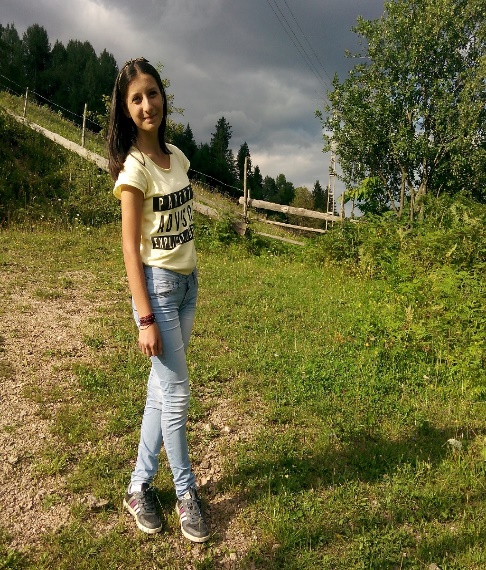 Merhaba. Benim adım Aslıhan Erdem.16 yaşındayım. 3 kız kardeşim var.  Annem ev hanımı, babam sivil memur. Arkadaşlarımla dışarıda gezmeyi  ve spor yapmayı seviyorum. Kayak sporuyla ilgileniyorum.
AYŞENUR  BALKANLI
Merhaba, benim adım Ayşenur soyadım Balkanlı.17 yaşındayım.Türkiye’de Bursa’da  yaşıyorum.Benden büyük bir abim var.  AtletİM. Müzik dinlemeyi,kitap okumayı ve şiir söylemeyi seviyorum. köpekleri ve kuşları seviyorum. Bir köpeğe ve bir kuşa sahibim. Onların isimleri Esmer ve Maviş onlarla vakit geçirmeyi seviyorum.
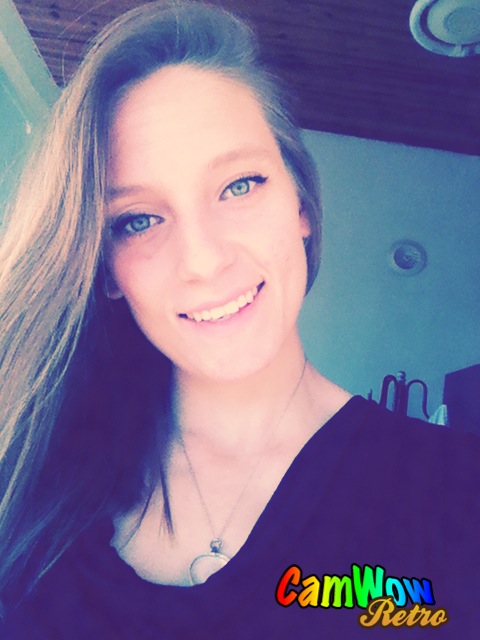 EDA EYÜPOĞLU
Merhaba,Benim adım Eda EYÜPOĞLU.16 yaşındayım ve 10. Sınıf öğrencisiyim. Uzun dalgalı saçlara ve mavi gözlere sahibim. Tek çoçuğum. Milli Cimnastikçiyim. Hobilerim müzik dinlemek ve dans etmek. Arkadaşlarımla vakit geçirmeyi severim.
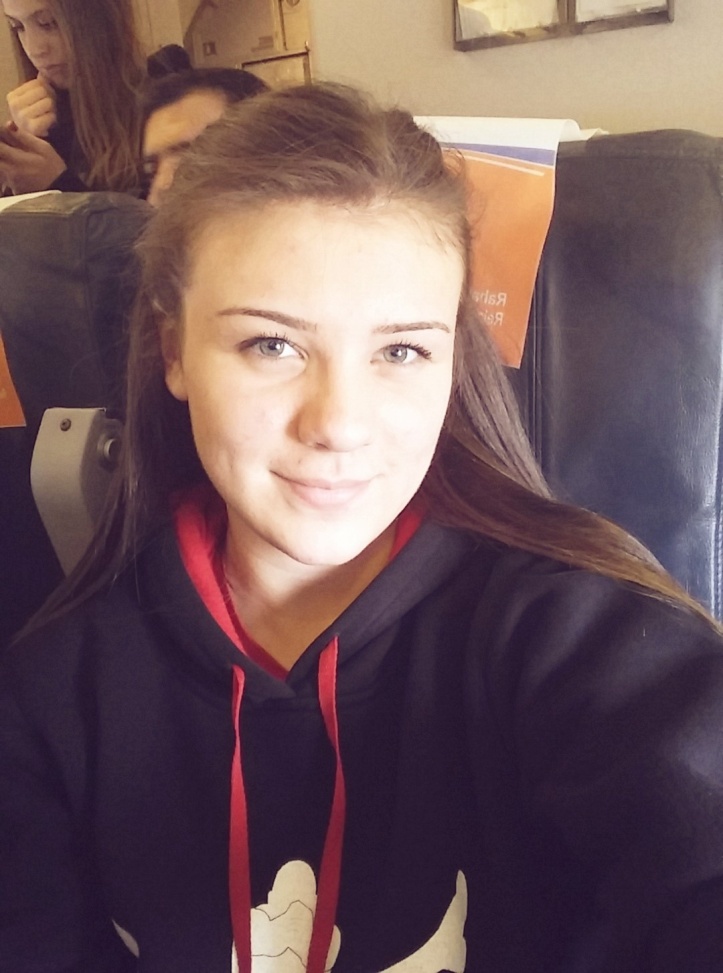 GAMZE  AYDENİZ
Adım Gamze  Aydeniz. 16 yaşındayım. Bir tane  abim  var. Boş zamanlarımda kitap okumayı  ve voleybol oynamayı seviyorum. Cesur biriyim. KENDİME GÜVENİRİM. ailemi çok seviyorum. Annemle alışveriş yapmaya bayılırım. En sevdiğim arkadaşlarım Seren ve Nezaket. Spor yapmayı seviyorum.
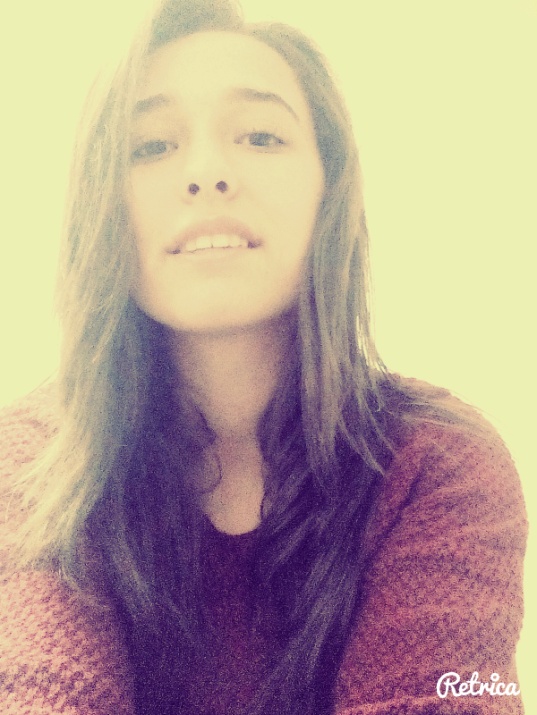 GÖZDE BEDİR
MERHABA,BEN GÖZDE BEDİR. 11/B SINIFINDAYIM. 17 YAŞINDAYIM. EN FAVORİ HOBİM MÜZİK DİNLEMEK. FUTBOLU SEVERİM BU YÜZDEN FUTBOL HAKEMLİĞİ YAPIYORUM. DUYGUSAL BİRİYİM VE BENİ ANLAYAN İNSANLARA MİNNETTARIM.
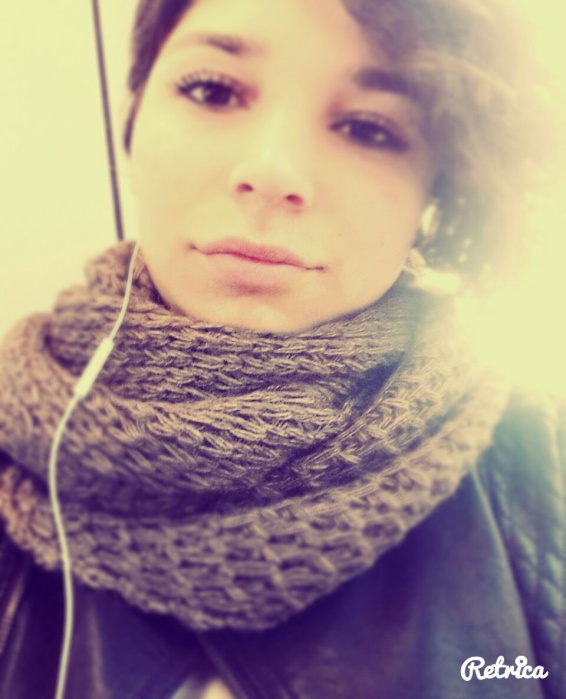 HAKAN GÖKALP
Merhaba, adım Hakan. Benim boyum 1.69, kilom 45. Hobilerim: Yüzmek, Futbol OYNAMAK, Müzik dinlemek. Ailemle beraber yaşıyorum. Babam Memur Annem Ev hanımı VE 4 kardeşİz.
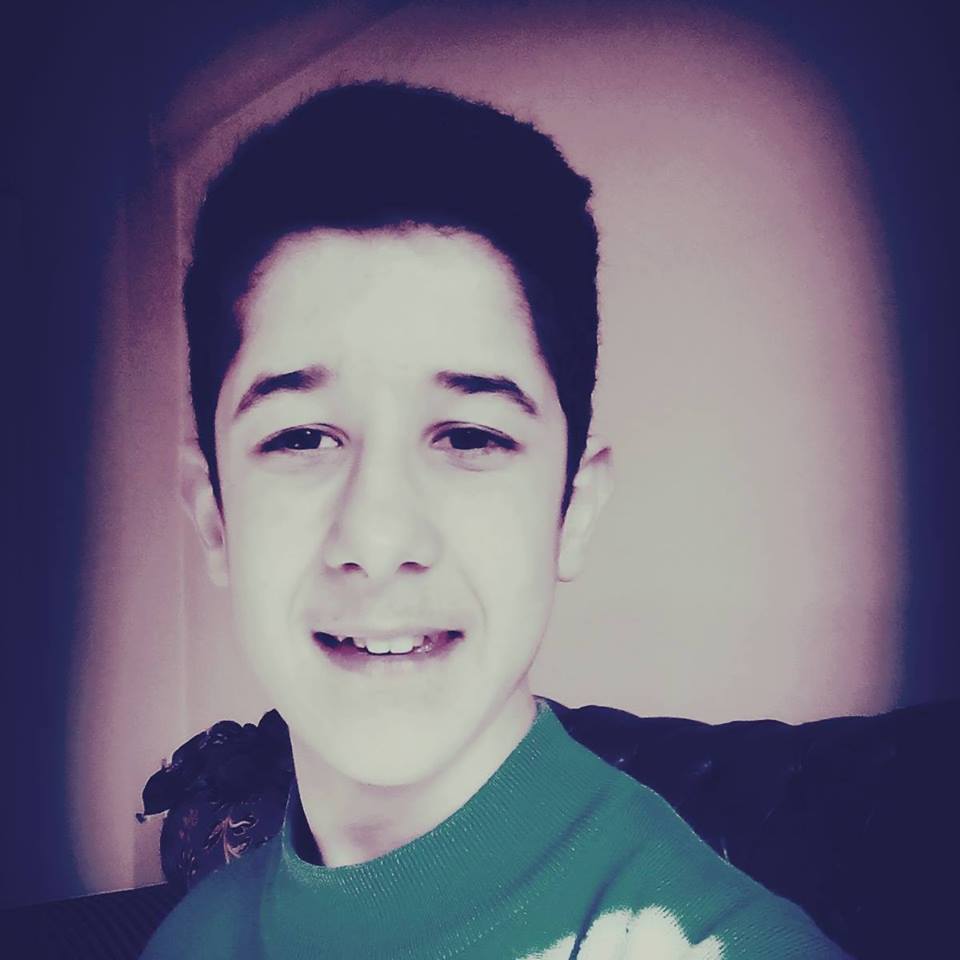 HATİCE MİNE YILDIRIM
Merhaba ben Hatice Mine Yıldırım.16 yaşındayım. İki kız ve bir erkek kardeşe sahibim. Lise öğrencisiyim. Taekwondo yapıyorum. Koşmayı, şarkı söylemeyi, antrenman yapmayı VE Seyahat etmeyi seviyorum. Suffle en sevdiğim tatlıdır. Dwayne Johson en sevdiğim aktördür. Choopper Motorlar ile ilgileniyorum. Bir gün YAŞAM KOÇU olmak istiyorum. Romanya’da görüşmek üzere…
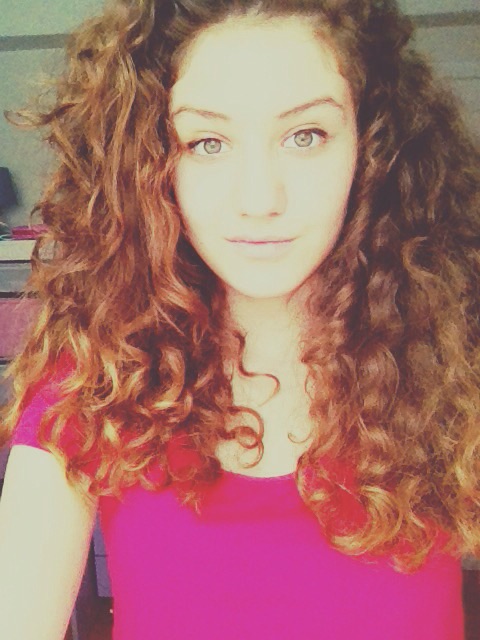 NAZLI ULUĞ
Merhabaa! adım Nazlı Uluğ ve  16 yaşındayım. Türkiye’nin Bursa şehrindeyim. Bir erkek ve bir kız kardeşim var. Kız kardeşim benden büyük. HayvanLARI severim ve en sevdiğim hayvanlar kediler ve köpeklerDİR. Voleybolcuyum ve favori takımım Vakıfbank. Spor yapmayı ve dans etmeyi severim. Hobilerim arasında resim, kitaplar ve müzik var. En sevdiğim müzik grupları “The Neighbourhodd, Years & Years, The Fray ve Yüzyüzeyken Konuşuruz”. Çok eğleneceğiz. SİZİ görmek için sabırsızlanıyorum.
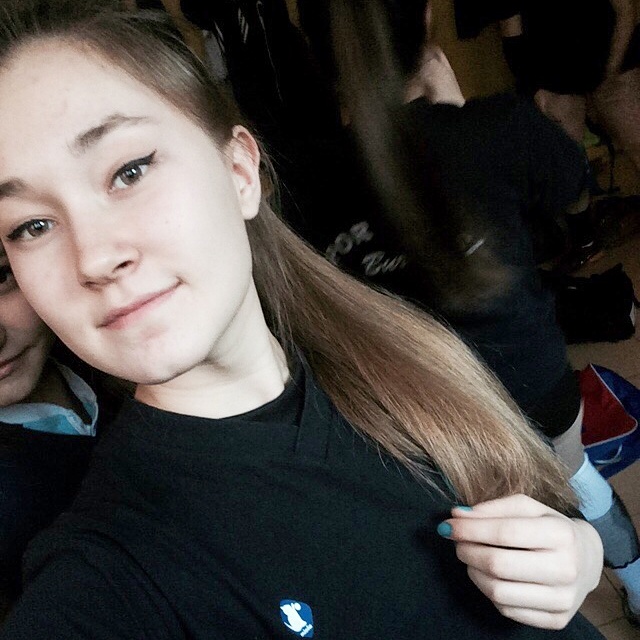 İREM SARIOĞLU
MerhabaBenim adım irem 16 yaşındayım. Branşım voleybol hobilerim müzik dinlemek ve arkadaşlarımla vakit geçirmek. Fazlasıyla arkAdaş canlısıyım. En sevdiğim ders matematik sevmediğim ders ise biyoloji ve tarih. Hayvanlardan çok korkARIM AMA ONLARI SEVERİM.
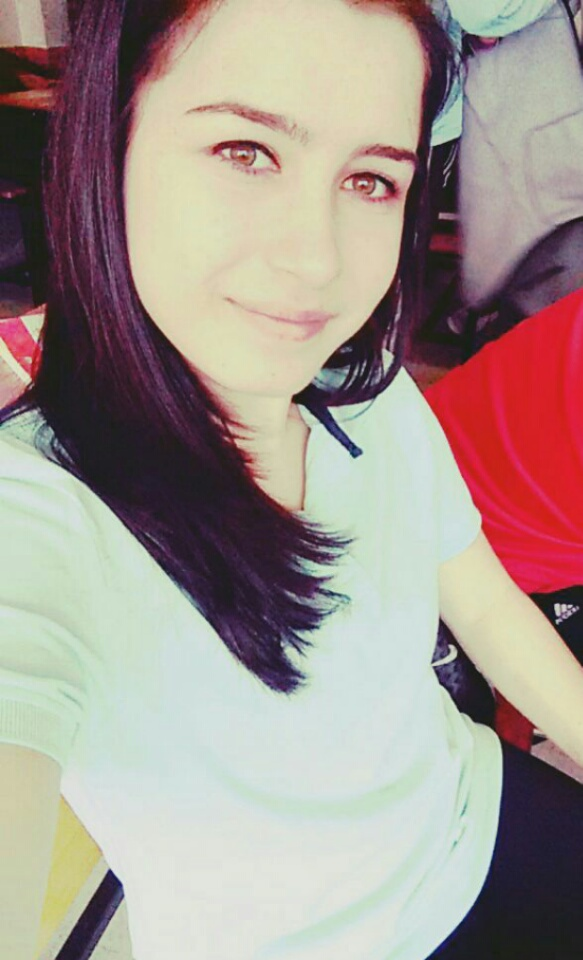 MUHAMMET DOĞDU
Merhaba benim adım Muhammet.17 yaşındayım.Türkiye’nin BursaŞehrinde yaşıyorum. 2 kız kardeşim var.Sporu seviyorum. Atletizmde sırık atlamabranşını yapıyorum.Boş vakitlerimdebasketbol oynuyorum,kitap okuyorumve müzik dinliyorum. Ayrıca hayvanları daseviyorum.
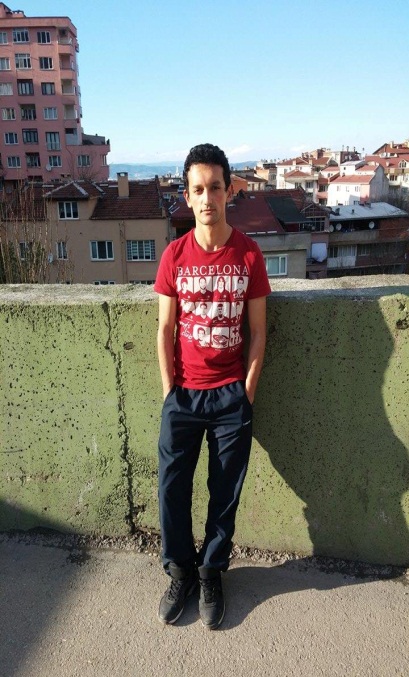 NEZAKET GÜLSEVER
Merhaba, benim adım Nezaket  Gülsever.  17 yaşındayım. Masa tenis oynamayı seviyorum . Aileme düşkünüm . Ben bir erkek kardeşe ve bir kız kardeşe sahibim. Onlar benden küçük. Benim hobilerim,spor ,müzik ve kitap okumak. Ben masa tenisciyim. Kedileri çok severim ve bir kediye sahibim. Onun ismi Behlül. Arkadaş canlsıyım. favori grubum Breaking Benjamın.
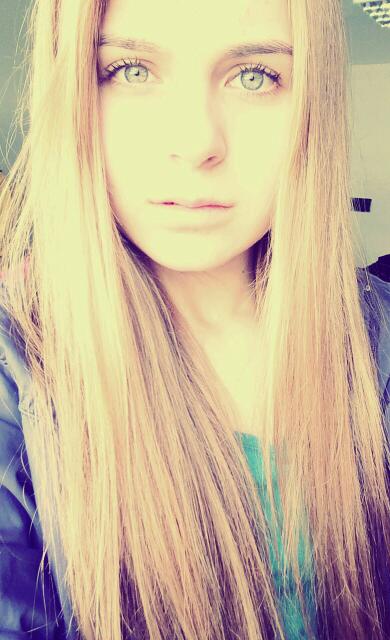 SEREN BİÇER
Merhaba. Benim adım Seren.  Uzun ve zayıfım. 16 yaşındayım. Atletim. Balikesirliyim. Benim bi kız kardeşim var benden büyük. Benim hobilerim koşmak, şarkı söylemek ve futbol oynamak. Ailemi ve arkadaşlarımı çok seviyorum.  Ben kıskanç, duygusal ve inatçı biriyim.
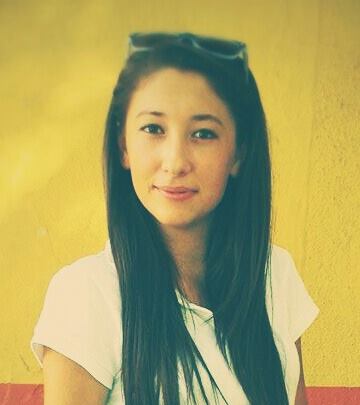 TALHA YÜNKUŞ
Merhaba, adım Talha Yünkuş. 17 yaşındayım. Bursa’da yaşıyorum. futbolcuyum  ve Futbol oynamayı seviyorum. Arkadaş  canlısıyım. Bir erkek kardeşe sahibim ve o benden küçük. Müzik dinlemeyi, kitap okumayı ve bilgisayar oyunu oymamayı seviyorum. Favori şarkıcım Müslüm Gürses. Tarih dersini sevmiyorum.
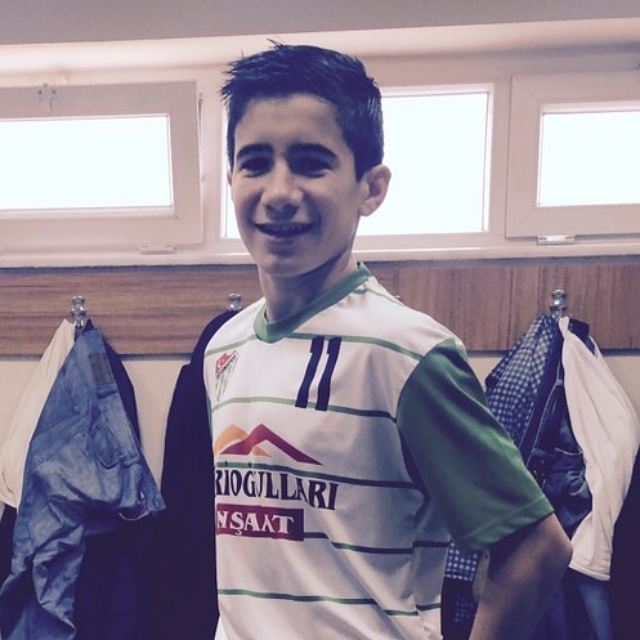 TAYFUN SÖNMEZ
Meraba! Ben tayfun sönmez 17 yaşındayım  Gaziantepliyim. pansiyon’da kalıyorum çünkü:Ailem  Gaziantepte yaşıyor  ve okudugum okul Gaziantepte yok . sık sık ailemle birlikte olmak için Gaziantep’e gidiyorum. Branşım  Futbol .Hobilerim :sinemaya gitmek,müzik dinlemek,futbol  oynamak,kitap okumak ve arkadaşlarımla vakit geçirmeyi seviyorum. spor yapmayı  seviyorum
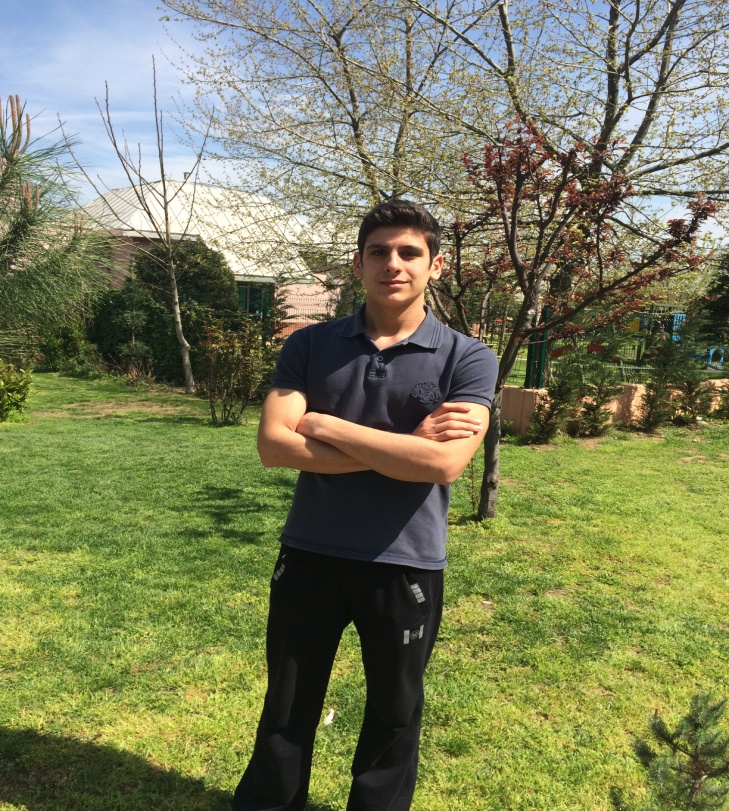 TUĞBA BOZDEMİR
Merhaba Ben Tuğba Bozdemir. 16 yaşındayım . Branşım taekwondo spor yapmayı kitap okumayı ve müzik dinlemeyi  çok seviyorum.
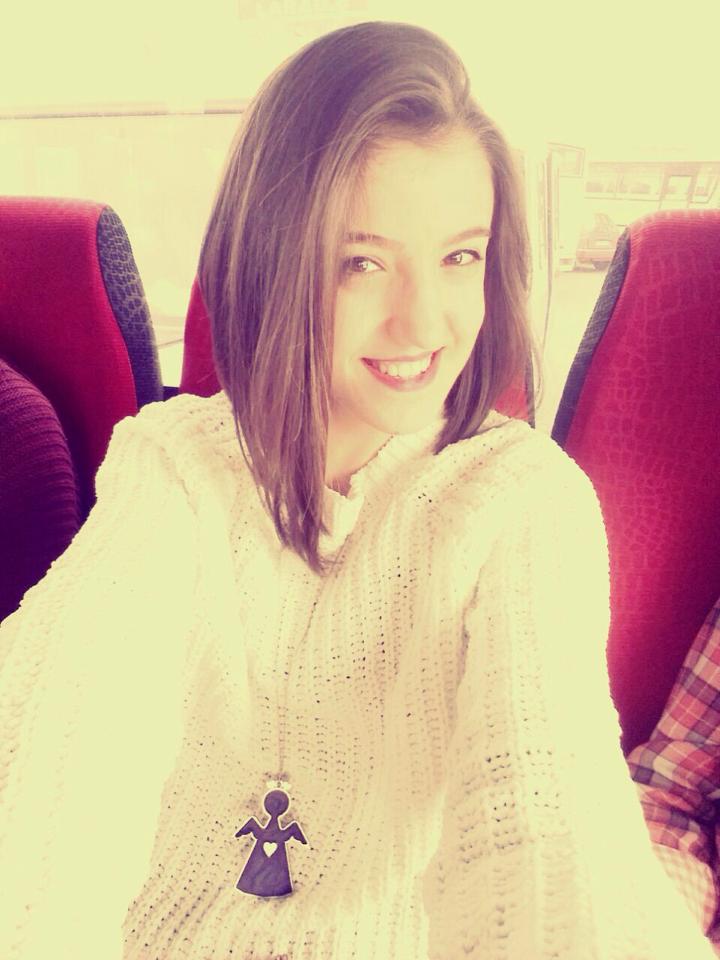 UĞURCAN DURMAZ
Merhaba, ben Uğurcan Durmaz. Bursalıyım. 17 yaşındayım. Celal Sönmez Spor Lisesinde 11. Sınıf öğrencisiyim. Hentbolcuyum. Hobilerim müzik dinlemek, voleybol oynamak ve  arkdaşlarımla vakit geçirmek. Sporu severim. Bir tanede erkek kardeşim var.
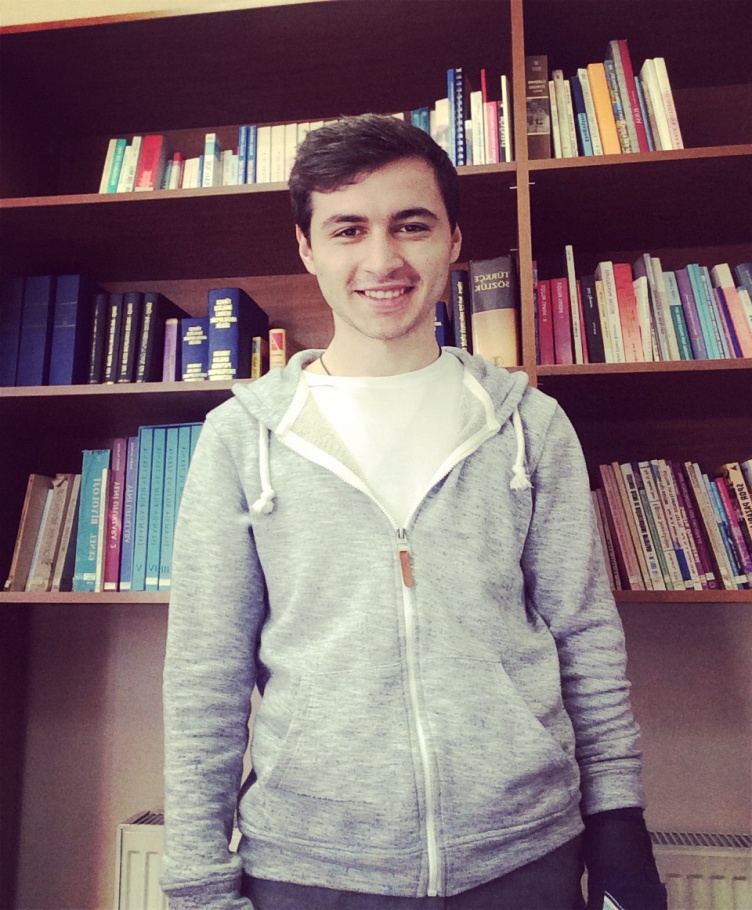 DİLARA ALKAN
MerhabaBen Dilara Alkan.  16 yaşındayım, Sakarya da doğdum. Bursa da yaşıyorum. Bursa Celal Sönmez Spor Lisesi nde okuyorum. Kumral ve ela gözlüyüm. 9 senedir basketbol oynuyorum. Sinemaya gitmeyi, yüzmeyi, gezmeyi ve müzik dinlemeyi çok severim. Yeni insanlarla tanışmak, yeni yerler görmek bana büyük bir zevk verir. Balık yemeği çok severim. 
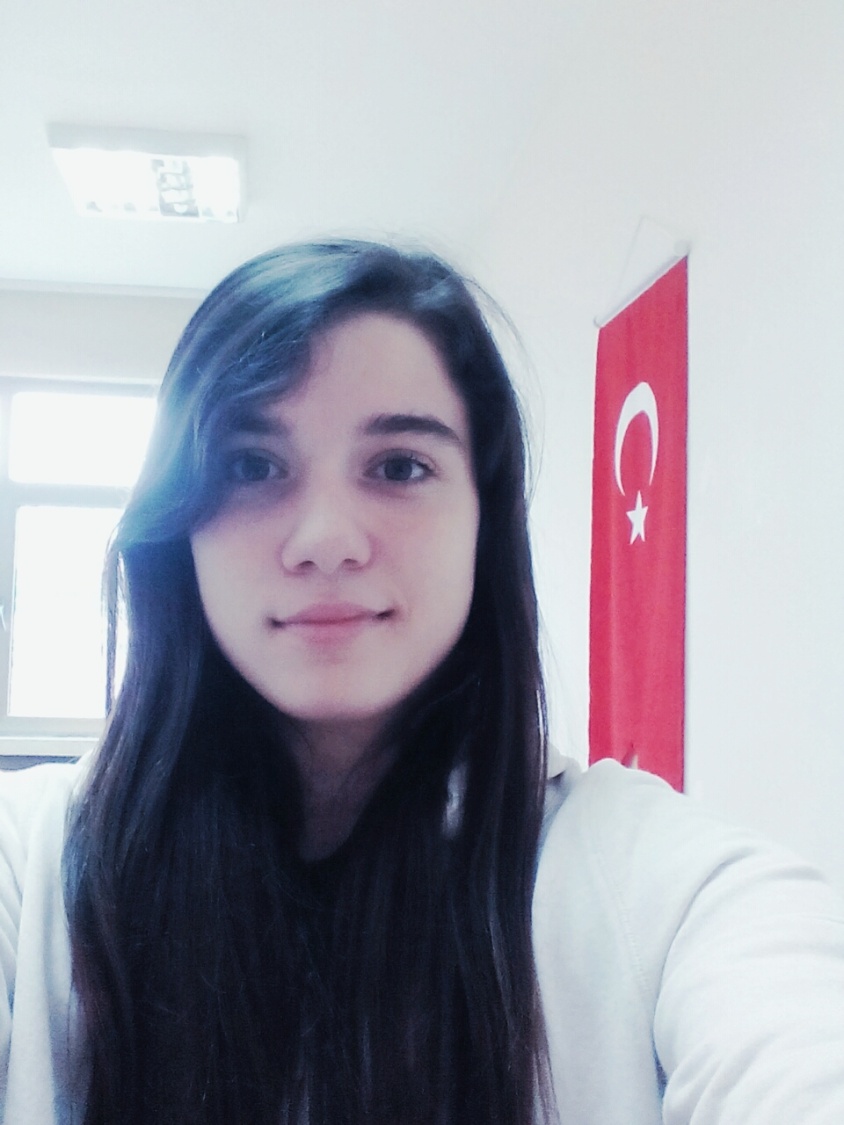 BATUHAN MERT TOMARZA
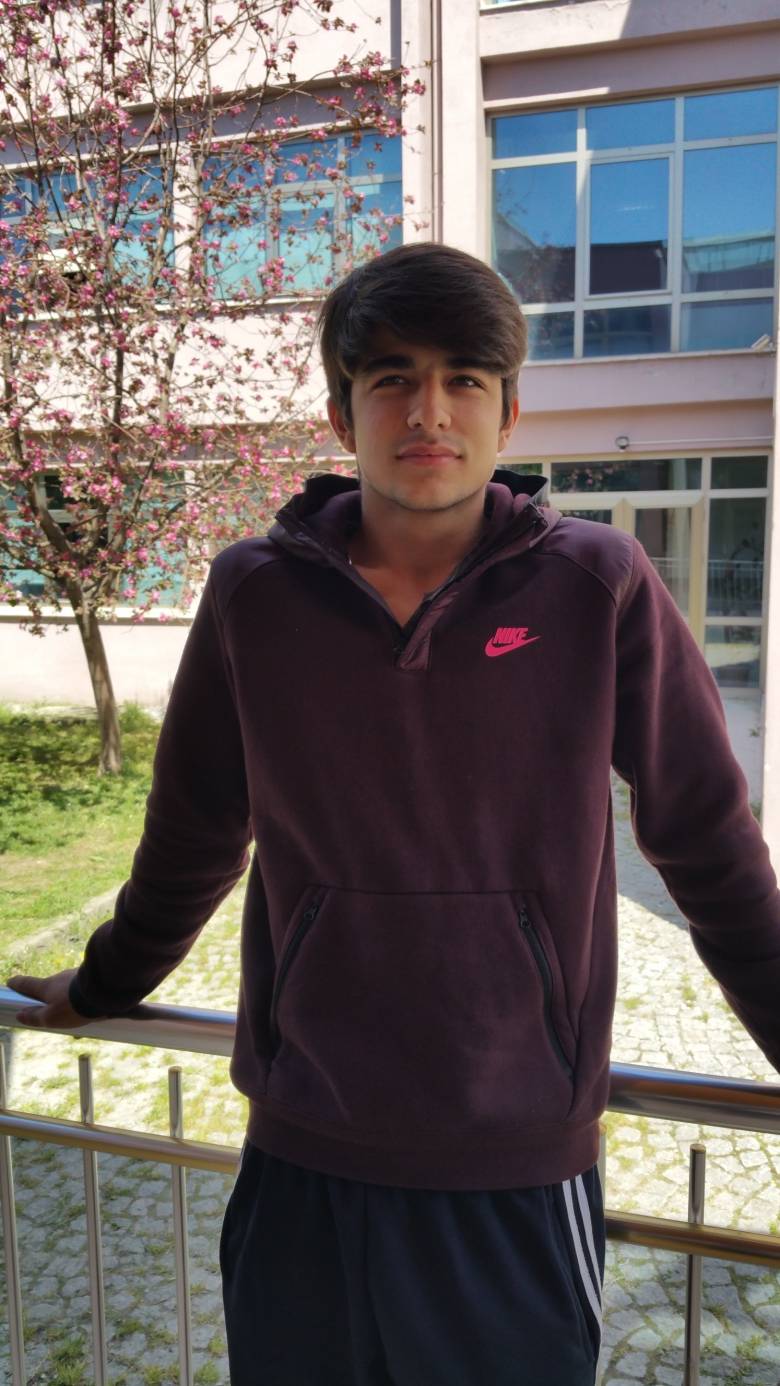 Merhaba ,adım Batuhan Mert Tomarza  17 yaşındayım. Futbol oynamayı seviyorum ve meslek olarak düşünüyorum. Yüzmeyi ve müzik dinlemeyi seviyorum. Bir ablam var. Hayvanları  seviyorum ve 2 köpeğe sahibim. Yolculuk yapmayı severim. Arkadaş canlısıyım. En sevdiğim sanatçı Whiz Khalifa
EMİR KUTLAY YAVUZ
merhaba.ismim emir Kutlay yaVUZ. 17 yaşındayım. 1998 yılında Bursa da doğdum. Bursa da yaşıyorum. Spor lisesinde öğrenciyim.Kahverengi gözlerim ve siyah saçlarım var.Boyum 190 cm dir. Bir kız kardeşim var , ismi berra.  9 yaşında. Bir tane kuşum var ismi Mico. Branşım basketbol  fakat sakatlandığım için ara verdim. Boş zamanlarımda kitap okumayı ve müzik dinlemeyi seviyorum. Hiçbir yemeği ayırt etmeden yerim.
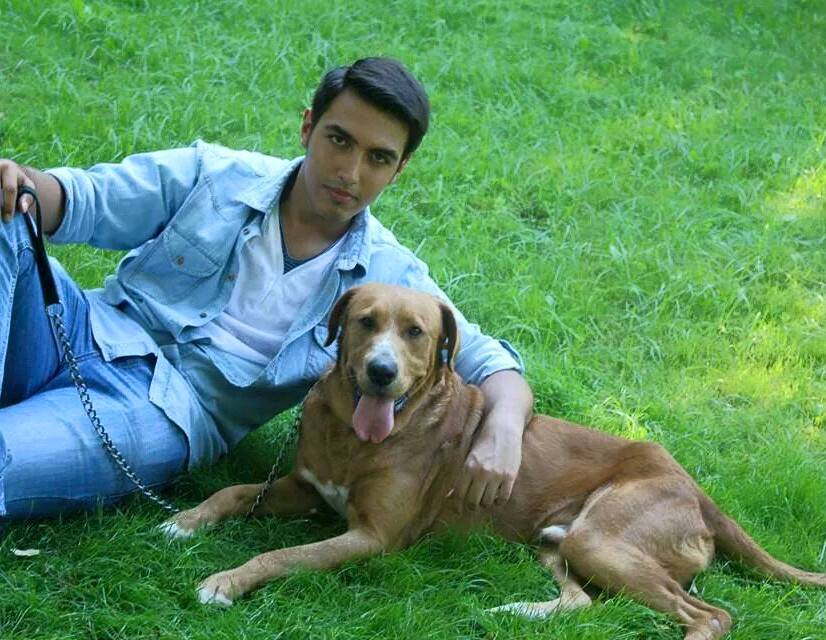 MELİSA ÇELİK
Merhaba,adım melisa, 16 yaşındayım. Bir kız kardeşim var. Bursa’da yaşıyorum. Voleybol benim yaşam tarzım. Sağlıklı beslenme ve spor yapmak benim için kaçınılmaz.  Bu yüzden bu projeye katıldım. Hayvanları severim ancak en sevdiğim köpeklerdir. Favori hobilerim; ormanda yürüyüş yapmak ve bisiklete binmek.Yakında görüşmek üzere.
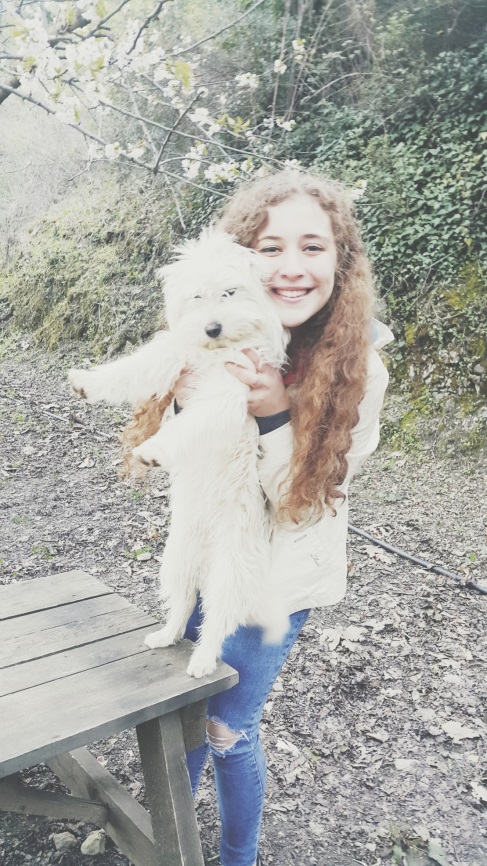